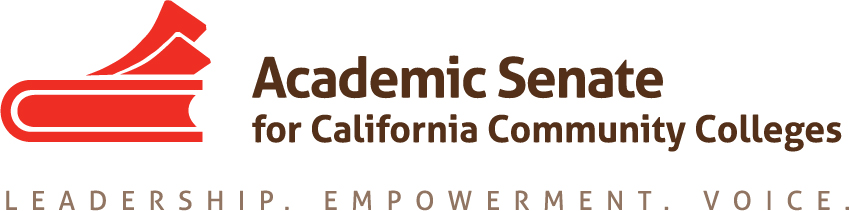 Additional information about ab 705
Julie Bruno, ASCCC President
Craig Rutan, ASCCC Area D Representative
Leigh Anne Shaw, Skyline College
2018 ASCCC Spring Plenary Session
Recap from General Session
One year is equivalent to two semesters (or three quarters)
All students with an 11th grade HS GPA should be placed into transfer level English. Some students could be required to have concurrent support. Does not apply to ESL students.
No default placement for math has been released, but direct placement into transfer level for SLAM (Statistics and Liberal Arts Math) students is possible
Colleges are not required to delete pre-collegiate courses, but the Chancellor’s Office interpretation of the law does not permit forcing students to enroll in them.
Questions About Articulation
There have been questions about whether the change in default placement could impact the existing articulation of courses.
Per an email sent by the Chancellor’s Office on March 28, the CSU and UC have indicated that there will be no impact on articulation for changing placement
Removing prerequisite courses could have an impact, but it is unclear if it will.
Colleges are encouraged to maintain their current prerequisites on CORs.
Death of Basic Skills?
The initial guidance from the Chancellor’s Office restricts colleges from placing students into basic skills courses unless they are highly unlikely to succeed at the transfer level and if the basic skills course will increase the changes that a student will complete transfer level in one year.
Students may choose the basic skills course, especially if they are not able to manage the time requirements of a course + concurrent support.
Concurrent Support
There are several different types of concurrent support that colleges could offer to students. These include
Corequisite Credit Course (lecture or lab)
Corequisite Noncredit Course
Increased Access to Learning Centers
Embedded Tutoring
Supplemental Instruction
Corequisite Credit Course
How it would look: 
Have a separate course that is “attached” to the parent cours
Create a new COR that includes the support.
Concerns:
If a new combined course is created, it will need to be articulated (will take time).
If the support is a separate course, the student might pass the support course and fail the main course. These courses are not repeatable, so colleges will need to consider protocols for this situation.
Students who repeat will accumulate more units they will need to pay for.
Corequisite Noncredit Course
How it would look:
A separate course from the parent course
Could only cover basic skills (nothing at the transfer level)
Benefits:
Students could re-enroll if given an SP grade
Course is free and adds no additional units on the transcript.
Concerns:
Cannot require the student to enroll.
College will be reimbursed at noncredit rate
Tutoring Models
Drop-in
Most common model in most colleges
Free to student; does not require additional units
Embedded tutoring
Tutor is embedded in the classroom; meets with instructor, supports all students in the class
Some models have tutors meeting individually or in small groups outside of class
Free, no obligation to student
Creates a community of practice
Complications:
Currently restricted to basic skills, but there are two bills that would expand the use of tutoring
Supplemental Instruction Models
Many colleges have implemented supplemental Instruction (SI) in the past
SI typically involves SI leaders that attend course lectures and offer option SI sessions to cover topics from lecture.
SI sessions are usually not mandatory
Colleges normally have to fund SI, which sometimes limits availability
ESL
On March 22, 2018, the Chancellor’s Office issued a memo pertaining to English and Math implementation of AB 705. It does not pertain to ESL.
A separate implementation group focused on ESL is working on recommendations.  No ESL recommendations have yet been adopted.
ESL departments can still use placement tests for now
ESL departments should begin looking at their programs to begin structuring for compliance
ESL
The law requires that colleges maximize the probability that ESL students complete a course equivalent to transfer level English (could be an ESL course) within six semesters (9 quarters) 
The intent of the law is NOT to:
cut ESL, or shift credit ESL into noncredit
limit ESL course offerings to ONLY courses leading to freshman comp
eliminate elective, support courses focused on specific language skills which are not part of the ESL sequence
ESL Re-envisioning
ESL departments are encouraged to reimagine their ESL sequences to provide their unique populations with the best support and language skill building within timeline laid out by the law. Campuses must support this.
Suggestions:
Integrating ESL Reading/Writing/Grammar (separate sequences / multiple strands of required courses may no longer be compliant)
Revising pathways where ESL feeds directly into developmental English (this will not be compliant)
Exploring cohort models, sections taught by professors with dual MQs, transferable ESL
Collaborating across disciplines
ESL Placement
AB 705 states "Instruction in English as a second language (ESL) is distinct from remediation in English. Students enrolled in ESL credit coursework are foreign language learners who require additional language training in English" 
Placement testing has long been critical for placement into language programs, ESL included
Colleges have varying methods of directing students to take the English or ESL placement test; students usually have to choose to take the ESL assessment 
Placement tools and methods for ESL will need to be explored, and multiple measures must be used
ESL Placement Concerns
ESL placement models using high school performance data have had mixed results
HS English Learner (EL) programs vary
Few HS EL programs indicate whether a student is EL
Campus outreach to high school seniors for AB 705 compliance can unintentionally "sweep" English language learners into transfer-level English despite not having sufficient English language study
An overwhelming majority of ESL students have no transcripts
80% of students in ESL courses have no CalPass data*
*Source: Cypress College Office of Institutional Research)
Possibilities for ESL
Colleges will likely have until Fall 2020 to fully comply with the law
ESL must be preserved for those who need it; it cannot be replaced solely by adding concurrent or just-in-time support
Any concurrent support must be developed in collaboration with ESL professionals
Challenge: Many ESL courses are already high-unit courses
Possibilities for ESL
State-level changes to explore
ESL course revision to apply towards CSU Area C2 Humanities 
ESL course revision to apply towards IGETC 3B Humanities as well as IGETC 6A Language Other Than English (LOTE)
Creation of certificates of bi-literacy
Guided or Directed Self Placement
An allowed placement option for students that have incomplete or no transcript data
Students are asked a series of questions and/or presented with sample materials and courses are recommended based on answers
The questions may be about the students perceptions of their abilities for a particular subject and their previous work as a student
Students may choose to enroll in classes other than those recommended
Colleges implementing guided self placement have not seen a significant change in success rates
Questions?
Contact Information
Julie Bruno – jbruno@sierracollege.edu

Craig Rutan – rutan_craig@sccollege.edu

Leigh Anne Shaw – shawl@smccd.edu